الوحدة الاولى :مهارة تحليل المشكلات واتخاذ القرارات ومهارة التخطيط
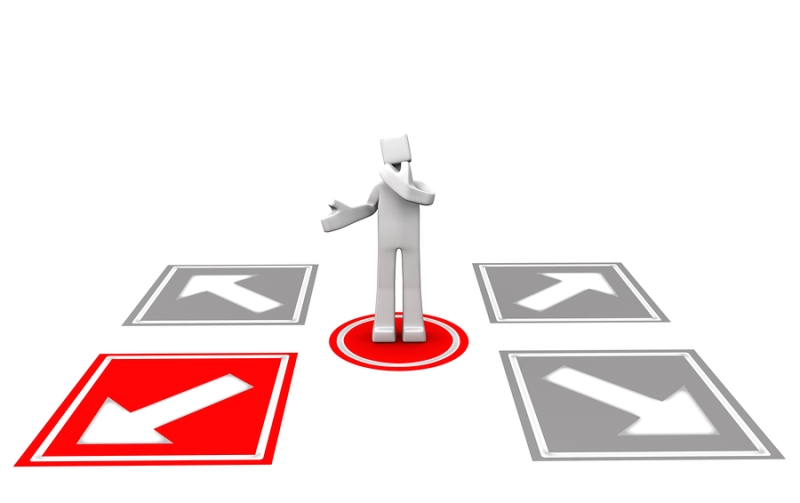 الدرس الثالث عشر
صنع واتخاذ القرار
 مفهوم اتخاذ القرارات
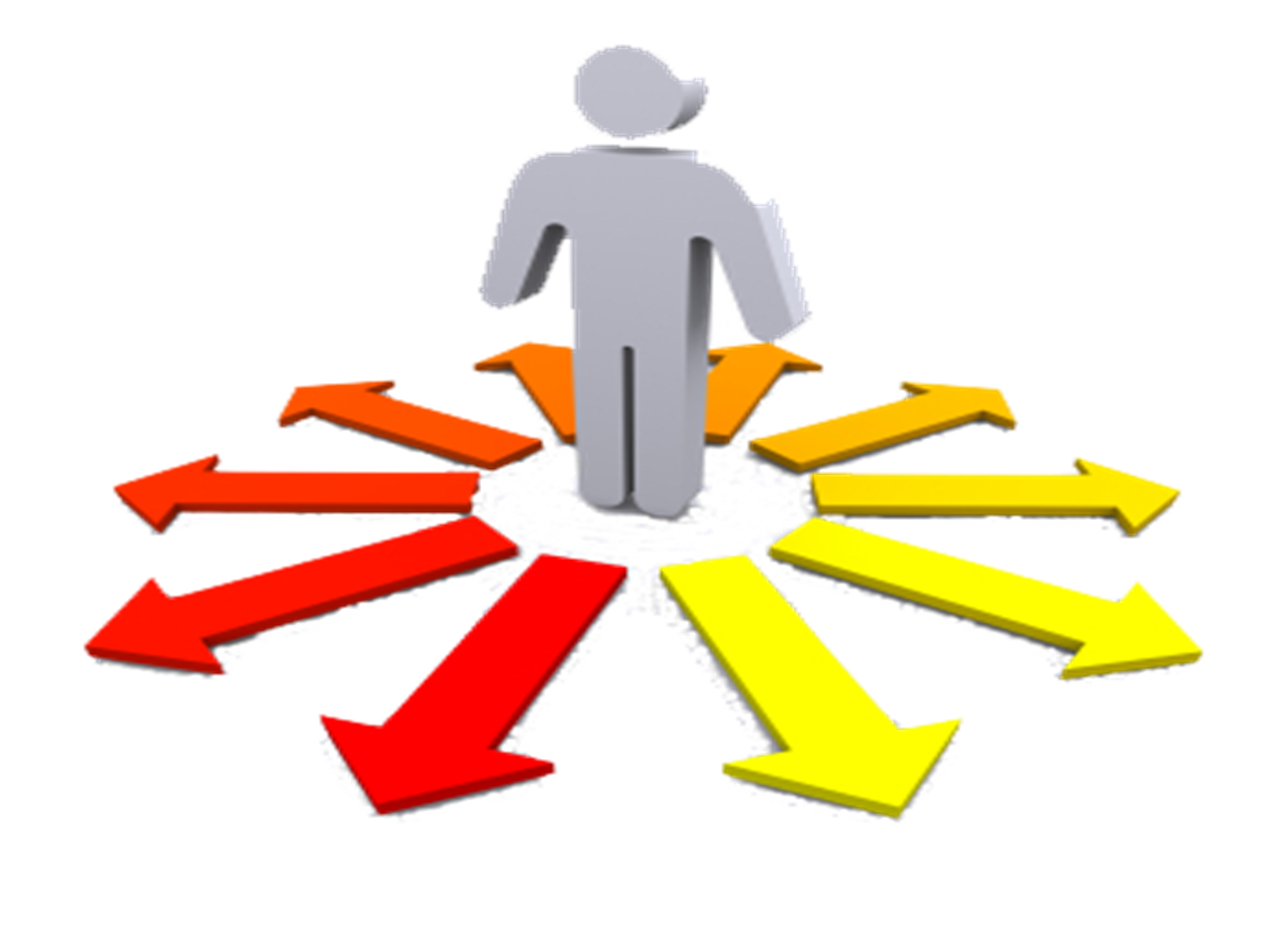 الهدف من هذا الدرس هو أن
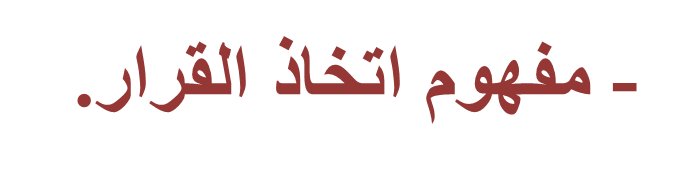 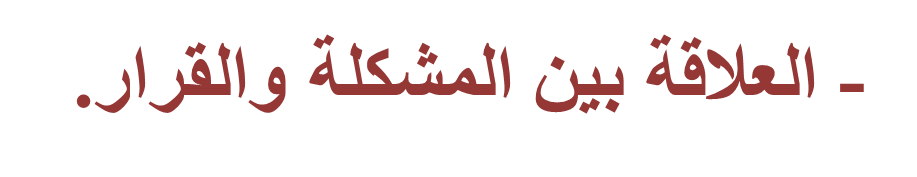 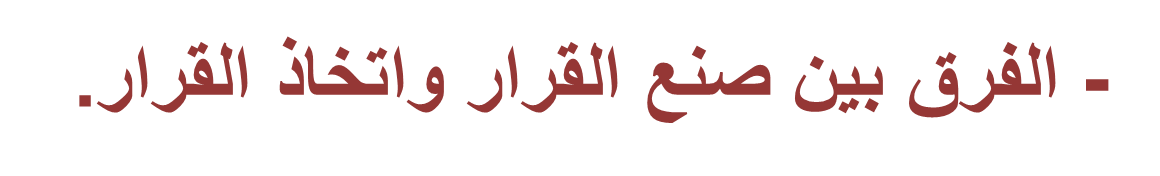 القرار في القرآن الكريم
( فاعف عنهم واستغفر لهم وشاورهم في الأمر فإذا عزمت فتوكل على الله إن الله يحب المتوكلين ( 159 ) سورة آل عمران)
مفهوم اتخاذ القرار
معنى القرار في اللغة: اشتقت كلمة قرار من "القر" ويقصد به التمكن، فيقال قر في المكان، أي استقر به وتمكن فيه.
ويقصد بالقرار كمصطلح إداري: الاختيار بين عدة بدائل مطروحة بقصد تحقيق هدف أو عدة أهداف محددة.
وبذلك يتضح أن العناصر التي تتكون منها القرارت تشمل:
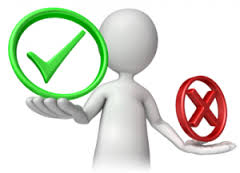 عملية الاختيار بين الثواب والخطأ، أو الخطأ والخطأ منه أو الصواب والأكثر صواباً منه.

 وجود بديلين على الأقل.

وجود هدف أو عدة أهداف.
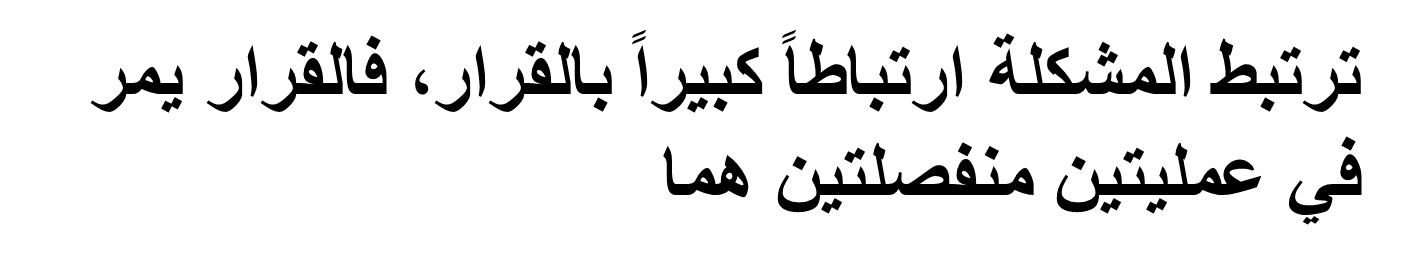 العلاقة بين المشكلة والقرار
1- صنع القرار: وتعتبر عملية صنع القرار هي الخطوة الأولى من حل المشكلات: أدراك المشكلة وتعريفها - تحليل المشكلة وعمل المقارنات - إيجاد البدائل والحلول).
2- اتخاذ القرار: وهي عملية متممة لعملية صنع القرار، وتتمثل في الخطوات المتبقية من خطوات حل المشكلات: (اختيار البديل الأفضل - تنفيذ البديل - تقييم تنفيذ البديل).
الفرق بين صنع القرار واتخاذ القرار
نقوم جمعياً باتخاذ العديد من القرارات في حياتنا اليومية، ولكن معظم هذه القرارات قد لا تمر بعملية صنع القرار، وذلك إما بسبب أن القرار من القرارات الروتينية التي أصبحنا نتخذها بطرية تلقائية.



هاتي مثالاً على قرار روتيني من واقع حياتك .
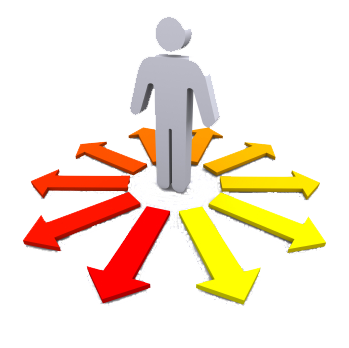 الفرق بين صنع القرار واتخاذ القرار
فصنع القرار هو قيامنا بالتعرف على المشكلة وتشخيصها تشخصياً جيداً عن طريق جمع المعلومات والبيانات المتعلقة بالمشكلة، ومن ثم محاولة توليد العديد من البدائل التي قد يكون أحدها هو حل المشكلة.
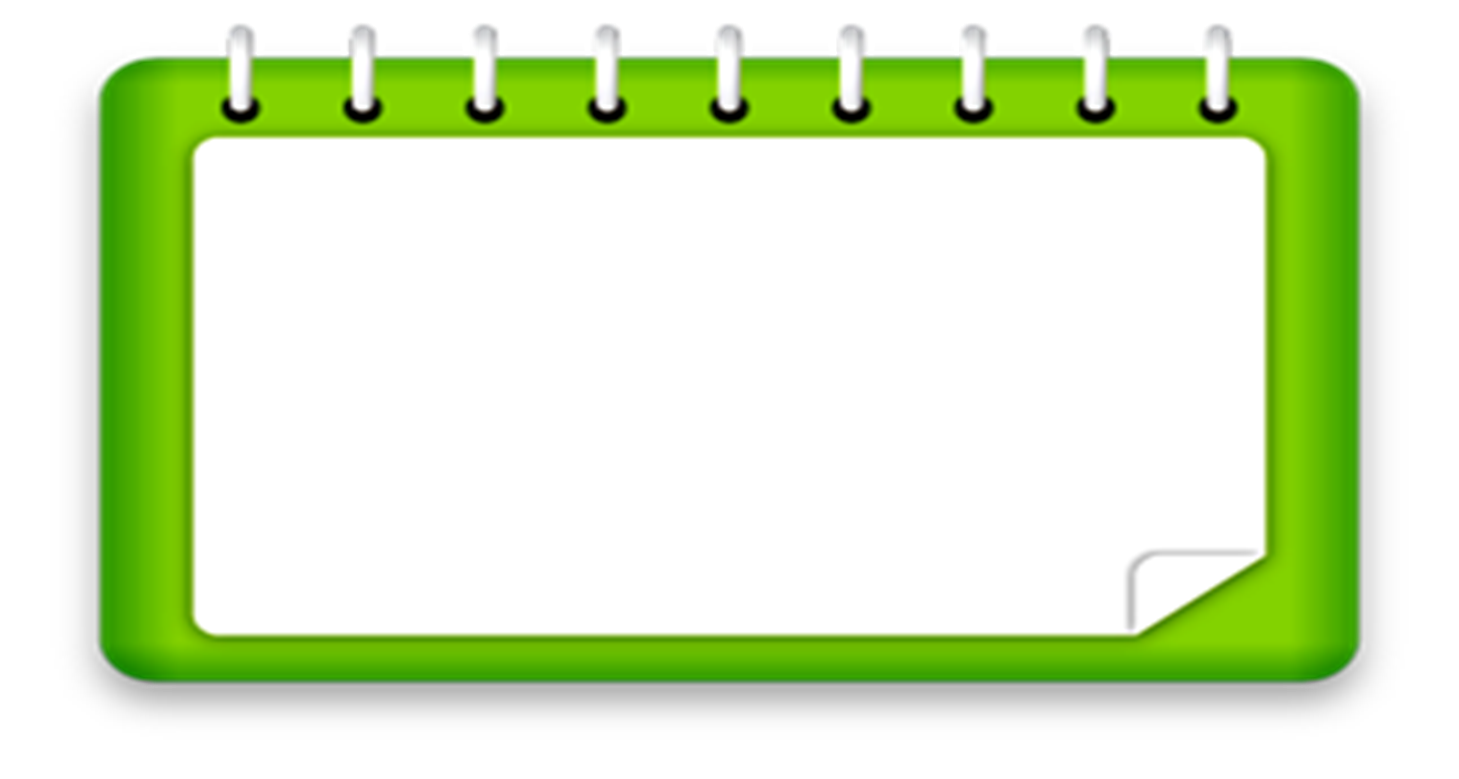 قد يتم صنع العديد من القرارات، ولكن ليس من المؤكد أن يتم اتخاذ القرار بشأن جميع القرارات التي تم صنعها.
الفرق بين صنع القرار واتخاذ القرار
أما اتخاذ القرار 

فهو العملية التي يقوم بها الشخص المخول باتخاذ القرار بالمقارنة بين البدائل التي تم استخدامها في مرحلة صنع القرار التي تم استلاصها في مرحلة صنع القرار ثم يختار البديل الافضل
مثال
يتم عادة قبل انعقاد قمة دول مجلس التعاون الخليجي عقد العديد من المؤتمرات والاجتماعات التحضيرية للقمة يتم خلالها تقديم ومناقشة العديد من الدراسات والبحوث التي تعالج كثيراً من المشاكل والمقترحات، ومن خلال هذه الدراسات والبحوث المقدمة، وما يدور في تلك الاجتماعات من مناقشة لها يتم صنع العديد من القرارات التي تقدم بعد ذلك ليتم اتخاذ القرارات بشأنها خلال القمة.
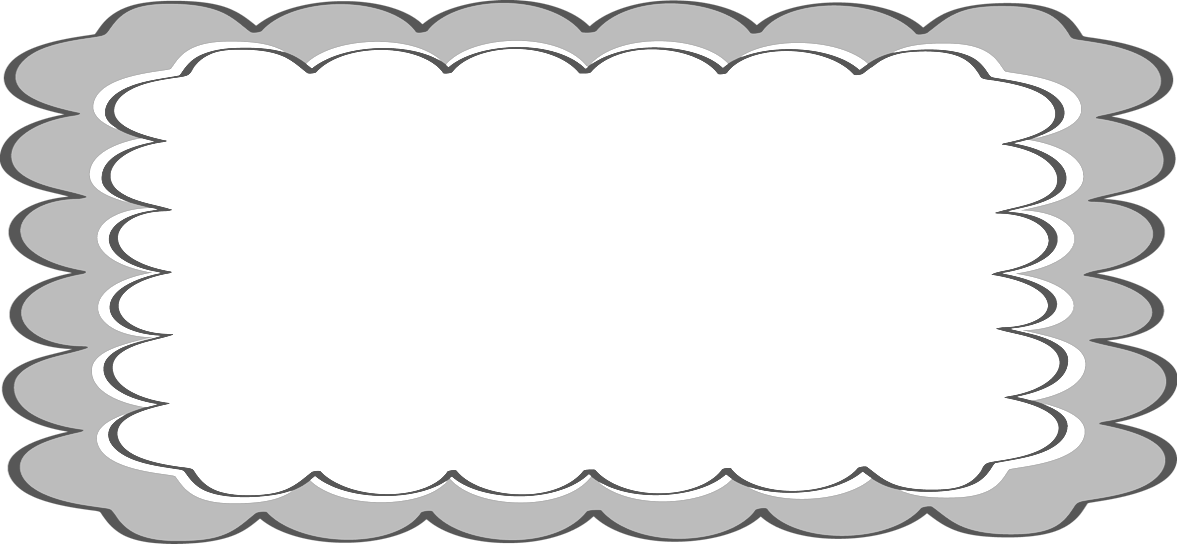 من يصنع القرار؟ .... ومن يتخذ القرار؟
المستويات الإدارية في المنظمة
صنع القرار
مهمة صنع القرارت الإدارية يقوم بها المستشارون، كما يقوم بها المرؤوسين في كل مستوى من المستويات الأدارية المختلفة.
اتخاذ القرار:
يقوم به المديرون أو المشرفون في كل مستوى من المستويات الإدارية ويقوم بمتابعة تنفيذ وتقييم القرار .
ونستعرض في الجدول التالي بعض القرارات في أحد المصانع، نتعرف من خلالها على صانعي القرارات، ومتخذيها
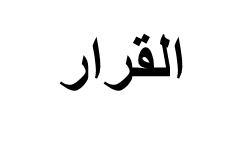 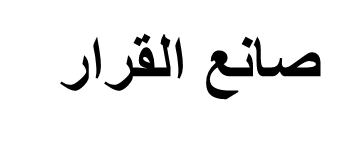 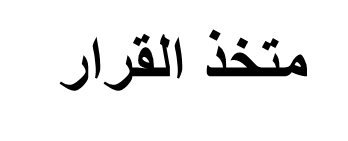 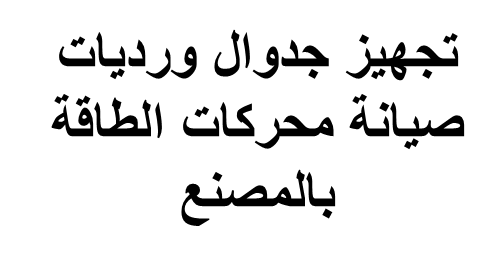 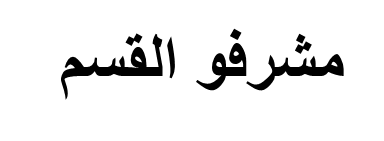 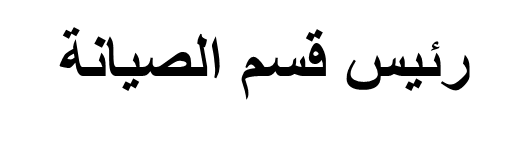 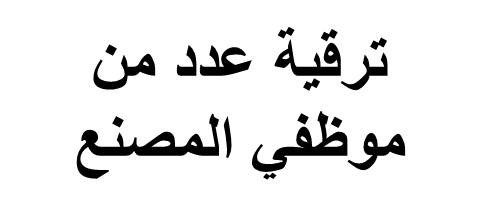 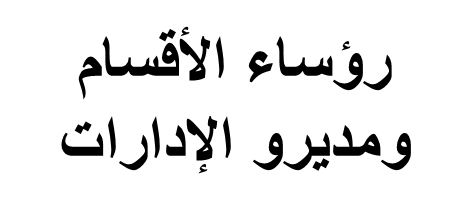 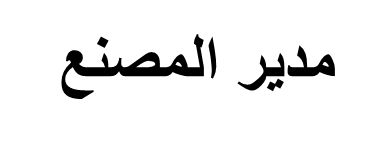 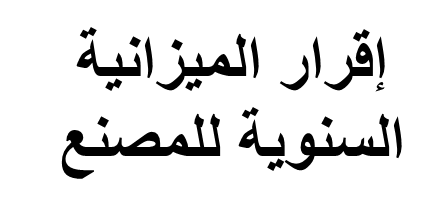 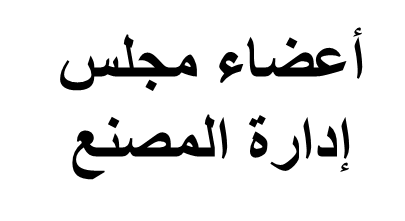 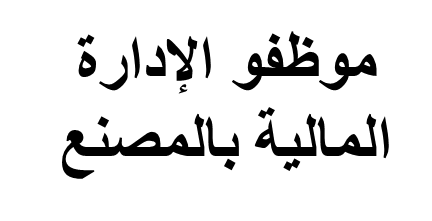 التقويم
ابحثي  عن النصف الآخر من العبارة
الواجب
السؤال الأول صـــ68ـــ
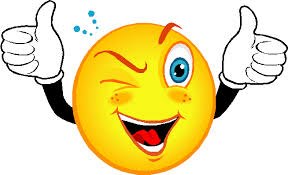 شكرا لتفاعلكم الإيجابي